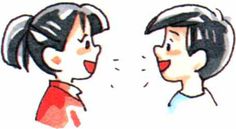 Découvrir les objets, la matière
Nommer avec précision des objets
CHAUD  ou  FROID
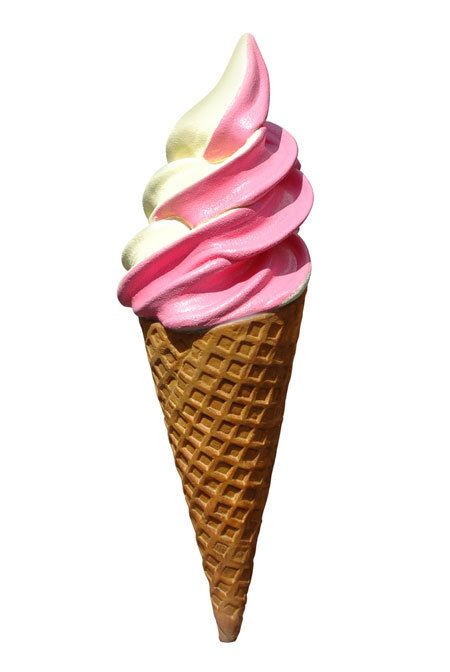 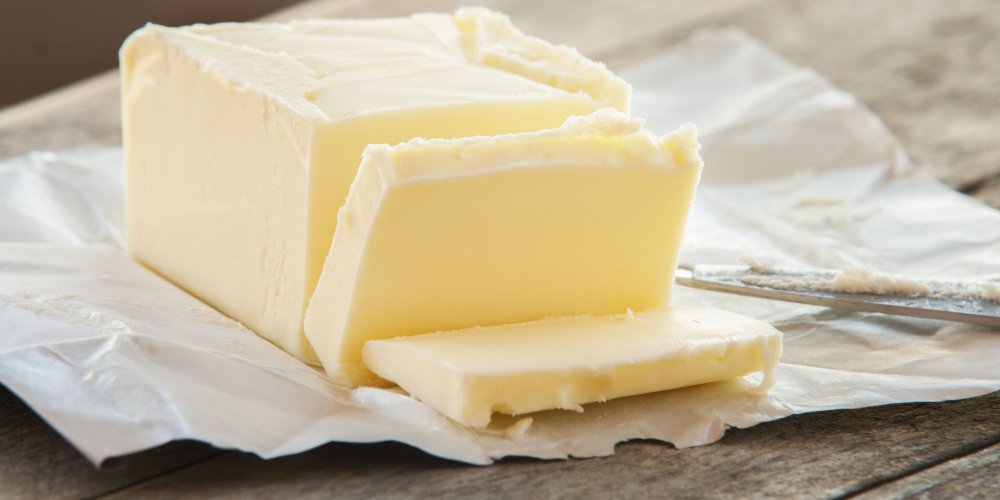 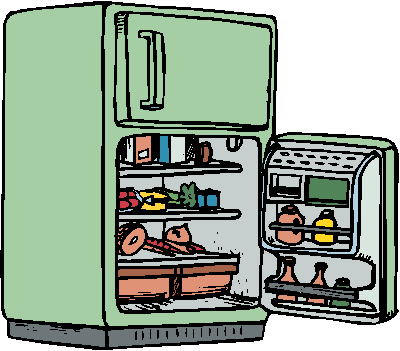 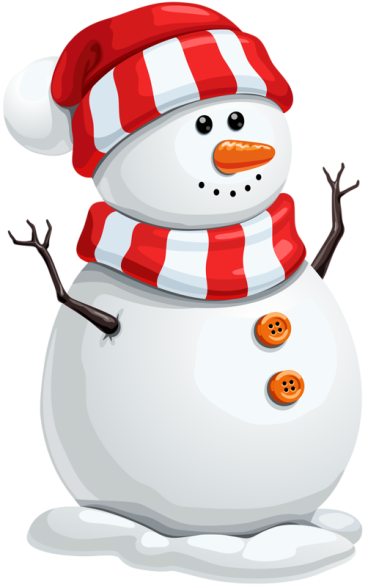 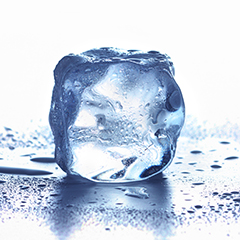 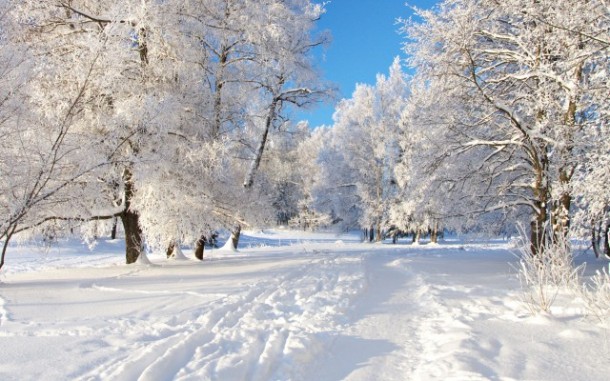 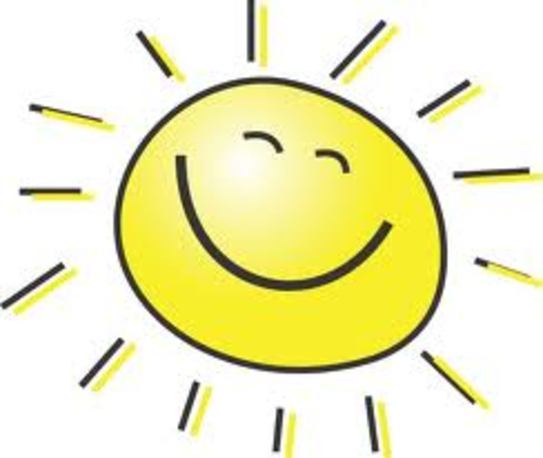 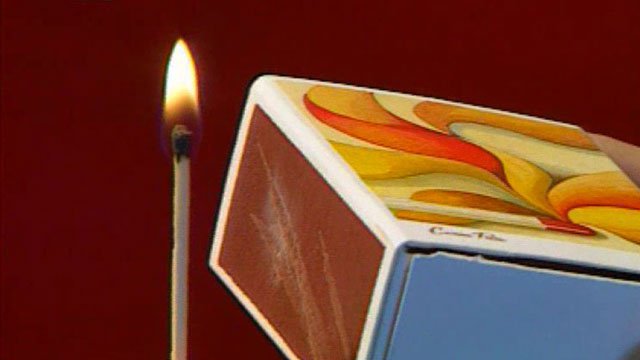 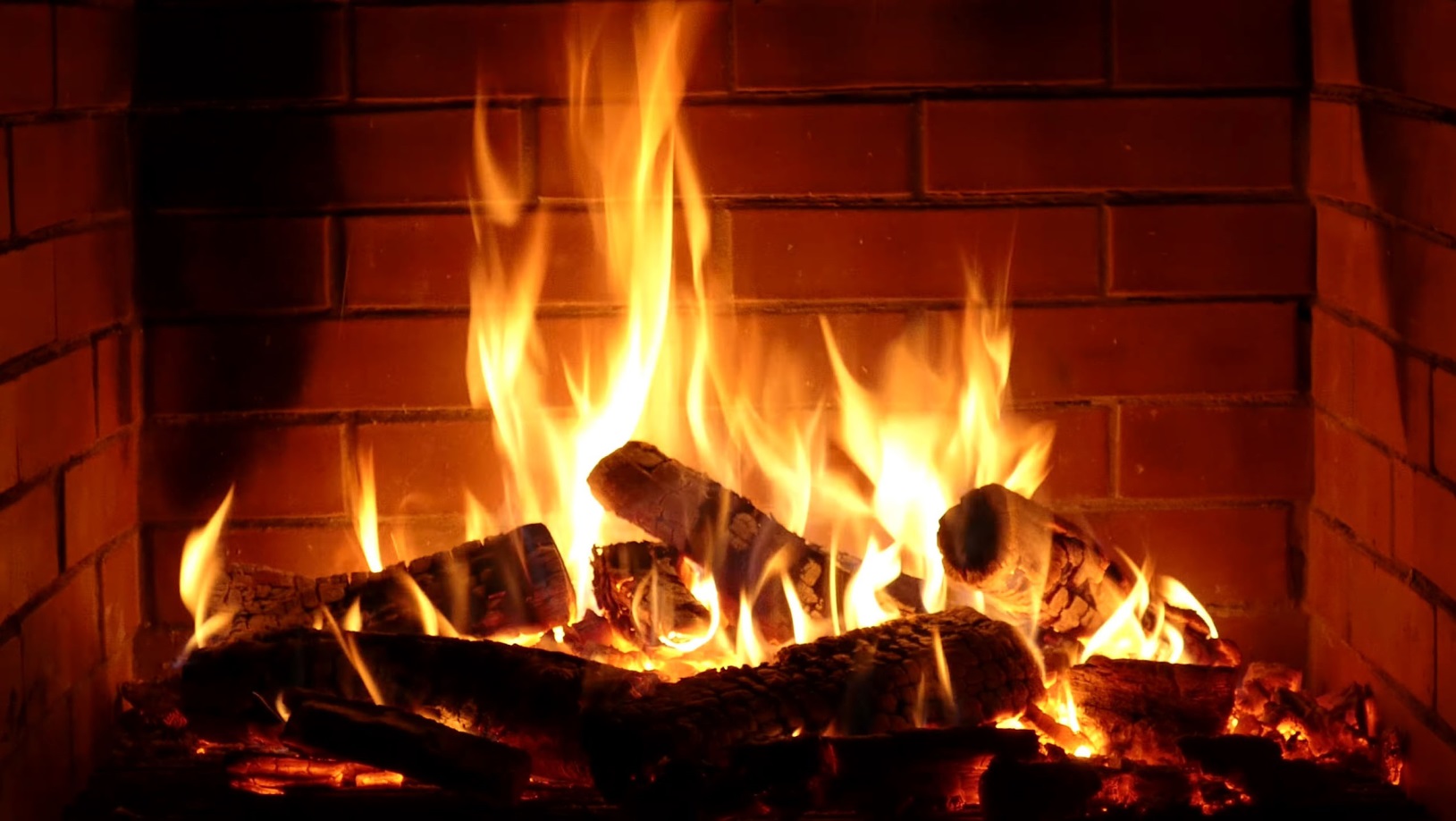 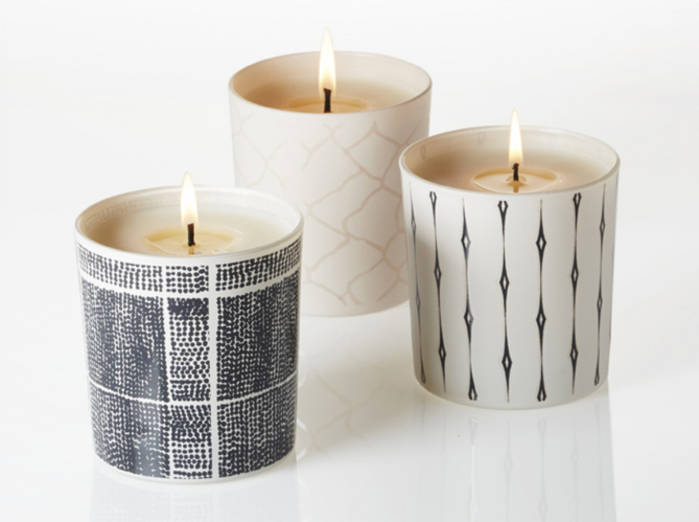 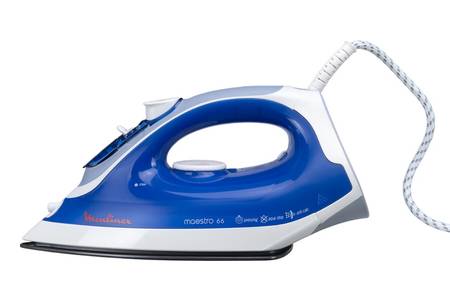 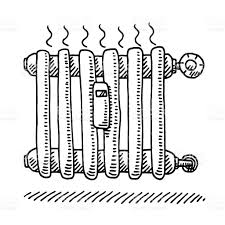 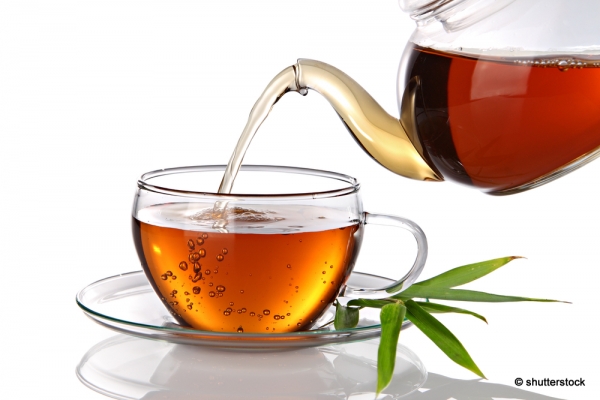 J’ai nommé les objets. 

J’ai identifié les objets qui représentent le froid. (gommettes)